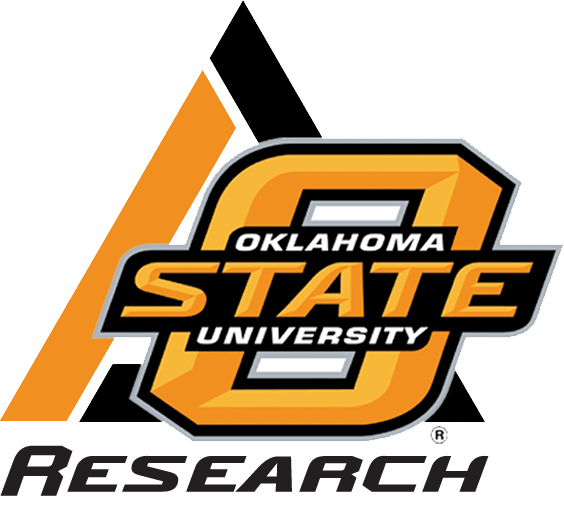 DEVELOPMENT AND EVALUATION OF A SINGULATING MAIZE HAND PLANTER FOR USE IN DEVELOPING COUNTRIES
L. Aula1, B.M. Figueiredo1, N. Macnack1, S. Dhital1, J. Mullock1, E. Miller1, J.S. Dhillon1, P. Omara1, R. Taylor2  and W. Raun1.
1 Plant and Soil Sciences, Oklahoma State University
2 Biosystems and Agricultural Engineering, Oklahoma State University
INTRODUCTION
MATERIALS  AND METHODS
Maize (Zea mays L.) is one of the most important  staple crops for small-holder farmers in the developing world. Maize provides 50% of the calories to third world countries (Ofori et al.,  2009). In the developing world, maize planting is accomplished via labor intensive methods. 
The use of wooden sticks is a common practice (Fig.1) where 2-4 seeds are placed  per hill, 40 cm apart.
Oklahoma State University has developed a maize hand planter (GreenSeeder) capable of placing one seed per hill and with numerous agronomic benefits.
GreenSeeder tested in June 2014
Variables evaluated;
Seed sizes: 4069, 3643, 2761 seeds/kg;
Drums: 450S, 716M;
Housing: H373, H514;
Springs: High Strength (HS), Low strength (LS).
Seed sizes tested with springs, drums and housings
Operation; surface struck 100 times 
Blank, single, & multiple seeds were recorded
Data analyzed using SAS 9.3
a
a
a
a
Fig. 5.  Performance of the OSU hand planter using different housing and seed size
Housing and seed size combination had a significant effect on  singulation. 2761 and H373 resulted in 90% singulation.
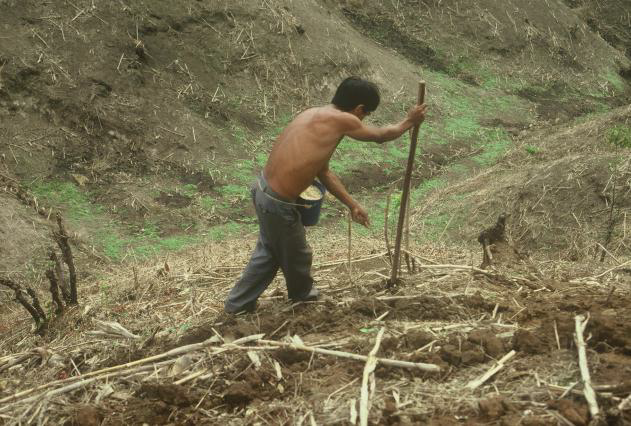 RESULTS
ab
b
b
S I N G U L A T I N G     M A I Z E     H A N D P L A N T E R
Fig. 1. Farmer in Central America planting maize with traditional metal/wooden stick
Different letters above bars with the same color indicate that they are significantly different (p < 0.05)
OBJECTIVE
Different letters above bars with the same color, significantly different (p < 0.05)
Fig. 6.  Percent Blanks, Singles and Doubles using different seed sizes
Fig. 3. Percentage of Singles, Doubles and Blanks for Strength of spring
Singulation significantly higher (86%) with larger seeds than with smaller seeds   (44%).
To develop a singulating maize hand planter that delivers at least 85% single seeds and that will result in increased yields and planting efficiency
CONCLUSIONS
High seed singulation recorded with HS and 2761 seeds/kg.
Use of appropriate drum, spring and seed size is vital to achieve high singulation.
Current GreenSeeder offers a viable alternative to traditional stick planting for improving maize production in developing countries.
OSU design also provides an option  to apply urea fertilizer, reducing potential volatilization loss.
DESIGN
GreenSeeder major components;
Seed hopper, 1.4 m long PVC pipe
Metering unit; 
Spring
Drum 
Brush
Housing
Planter tip
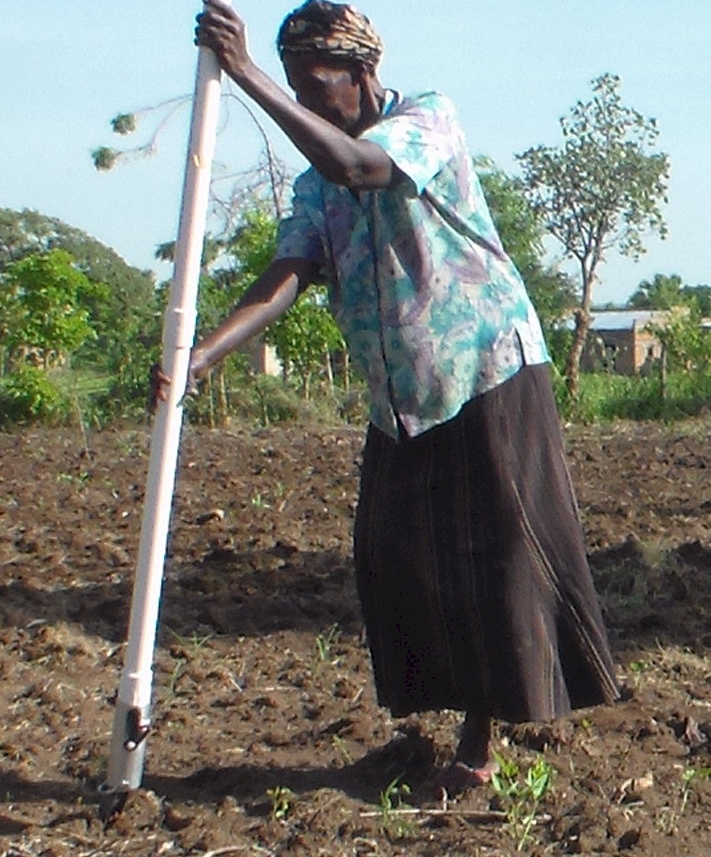 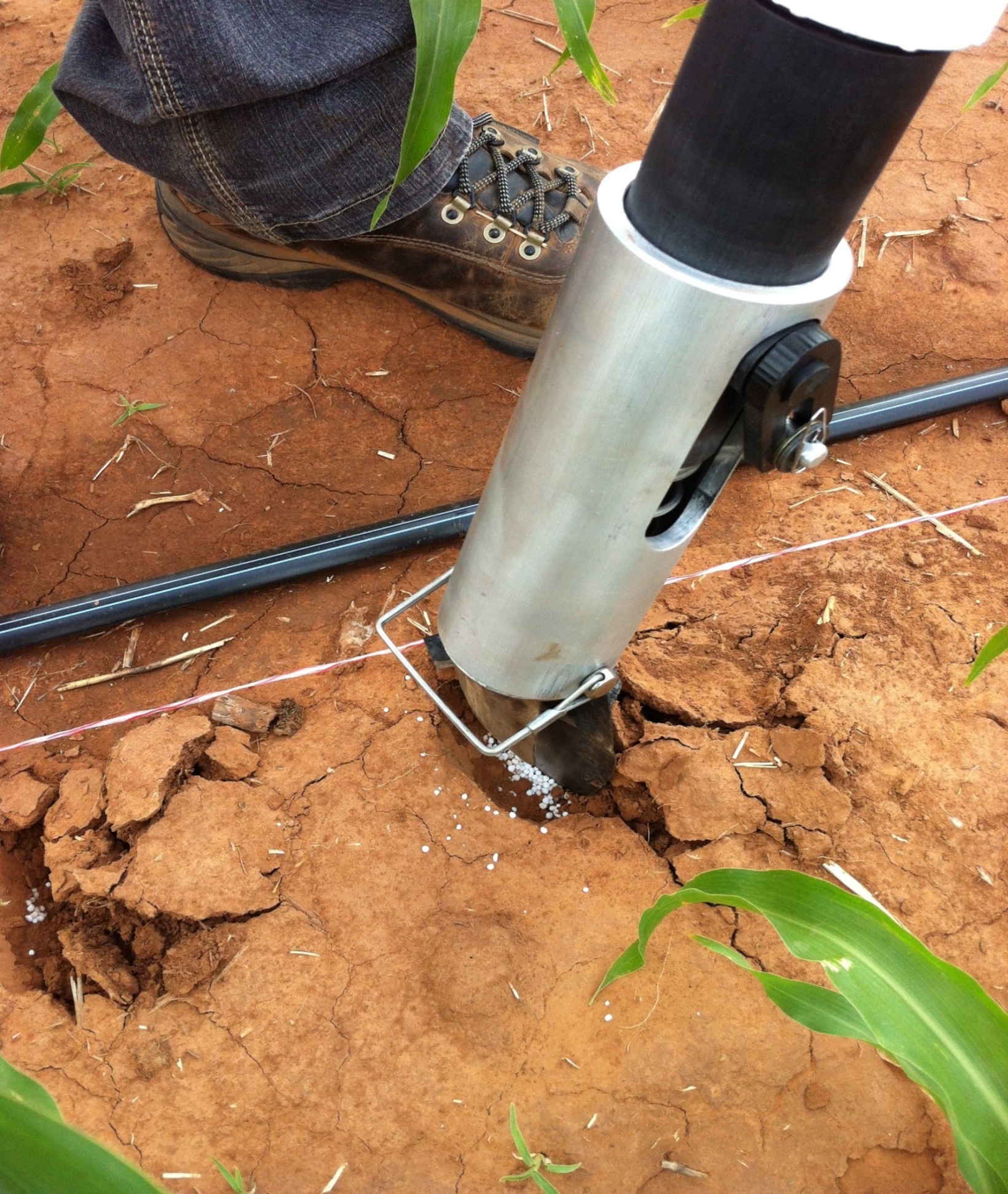 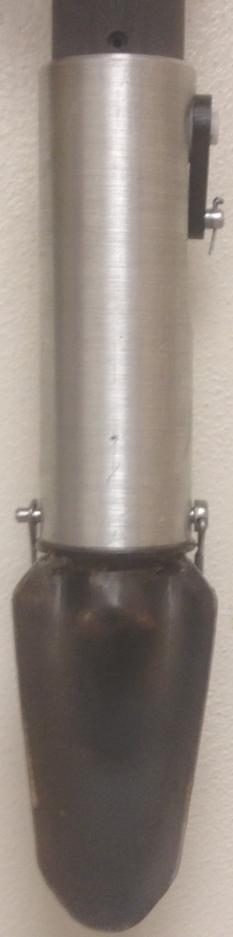 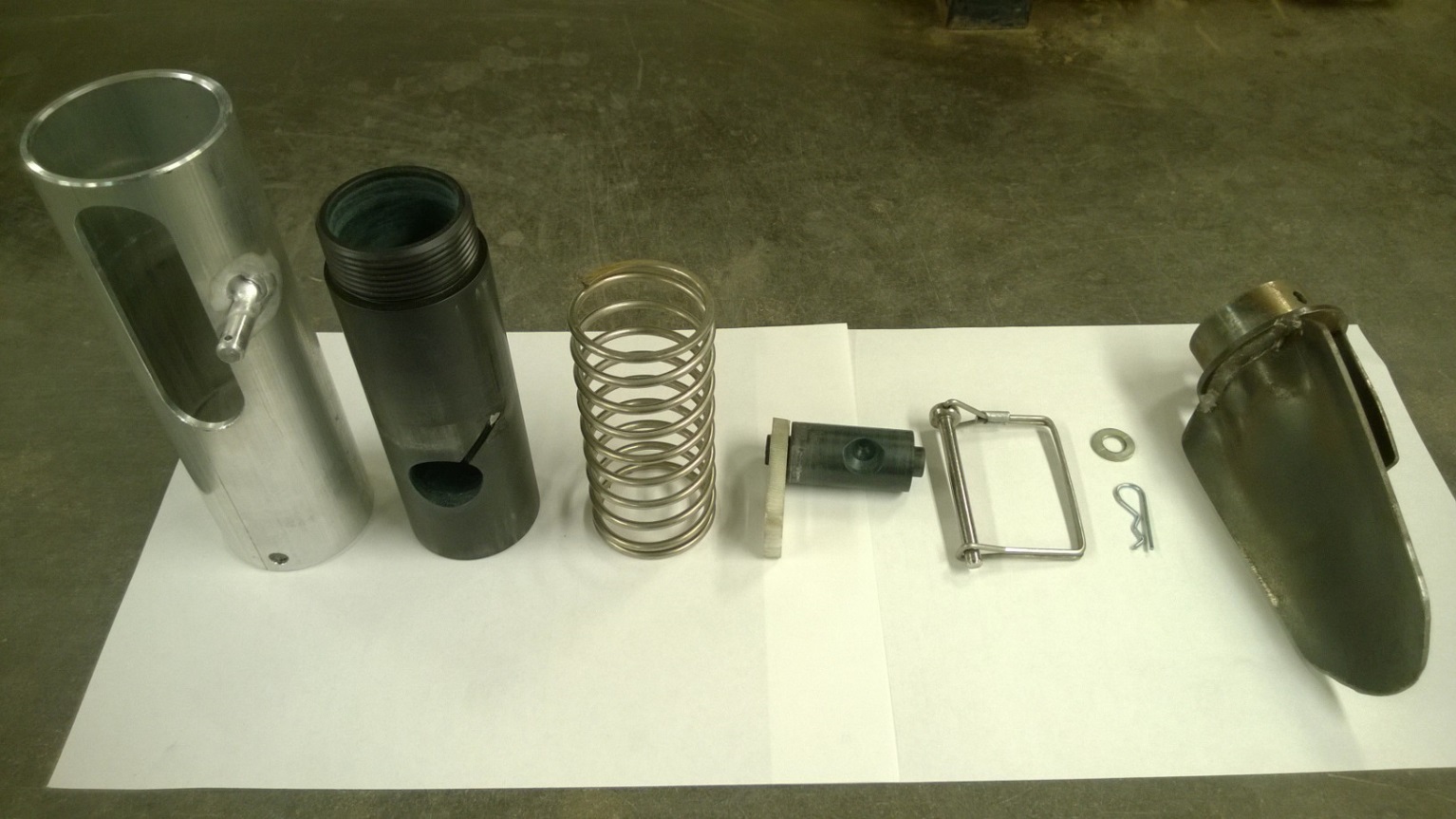 C
A
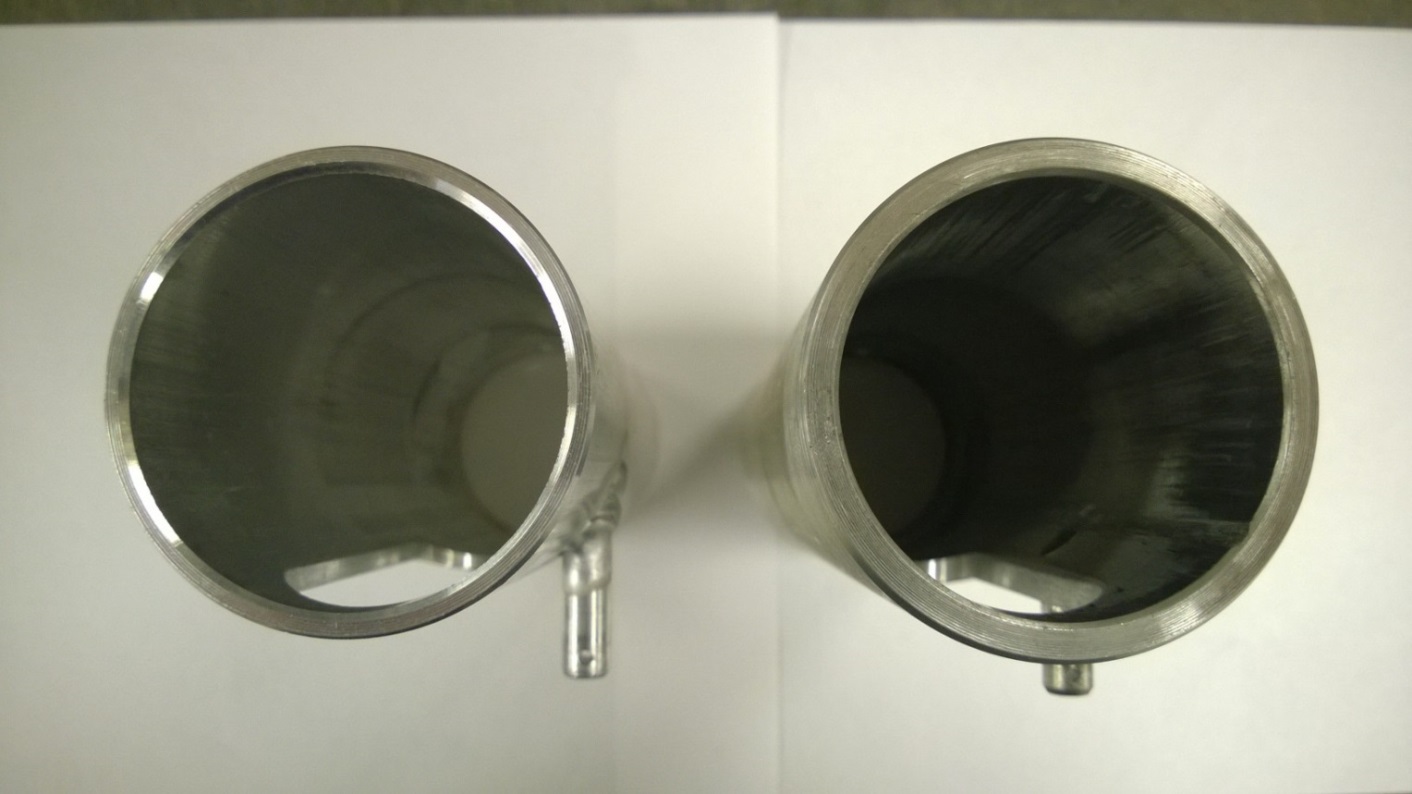 B
D
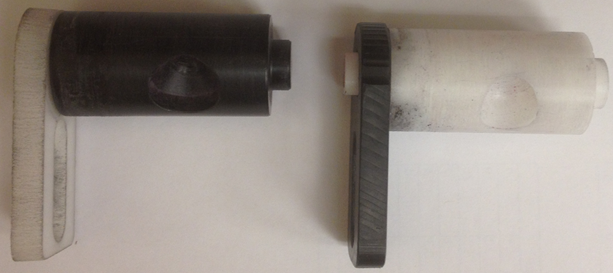 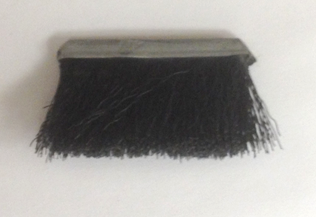 Different letters above bars with the same color,  significantly different (p < 0.05)
Fig. 4. Performance of Planter with Different Drums and seeds
E
F
G
Use of drum 450S and 2761 seed size resulted in the highest percent singulation (90%).
Fig. 2 A. Assembled metering unit; B. (Left to right) External housing, internal housing, spring, drum and lever, tip retainer clip, drum and lever washer and retainer clip and tip; C. H373 External housing; D. H514 External housing; E. 450S Drum; F. 716M Drum; G. Internal brush.
Fig. 7. Urea-N topdress application (left) and a farmer in East Africa planting maize using the GreenSeeder (right)